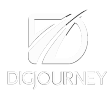 5 STEG TILL 
EN TRANSFORMATIONSPLAN
Namn:
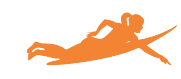 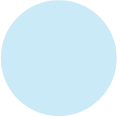 VÄRDERINGAR
VISION
AVGRÄNSNINGAR
TA POSITION
TILLGÅNGAR
MISSION
1. DMI
4. DIGITAL DESTINATION
5. TRANSFORMATIONSPLAN
Mobilisering
Koordination
Acceleration
Värderingar,
Vision & Mission
Strategiarbete
Organisation
Processer
Infrastruktur
Data & Analys
Erbjudande &
Intäktsmodell
Kontaktytor
Relationer
0 %
10 %
20 %
30 %
40 %
50 %
60 %
70 %
80 %
90 %
100 %
3. PRIORITERADE 
    FÖRÄNDRINGSVÅGOR
2. BRANSCHAKTÖRER
Kunder
Leverantörer
Nya aktörer
www.digjourney.com
0 %
10 %
20 %
30 %
40 %
50 %
60 %
70 %
80 %
90 %
100 %
www.digjourney.com
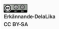